Analysis of 11-years dynamics in spatial distribution of lightning density in North Asia
Tarabukina L.D., Kozlov V.I., Innokentiev D.E.

The Yakut Scientific Centre of the Siberian Branch of the Russian Academy of Sciences
Average annual lightning density (stroke/km2*year, log scale)
2009 - 2019
World wide lightning location network
(WWLLN) data
wwlln.net

>70 sensors worldwide

VLF (3-30 kHz)

WWLLN has highest detection efficiency, at 60–80%, for large‐amplitude strokes (>50 kA)
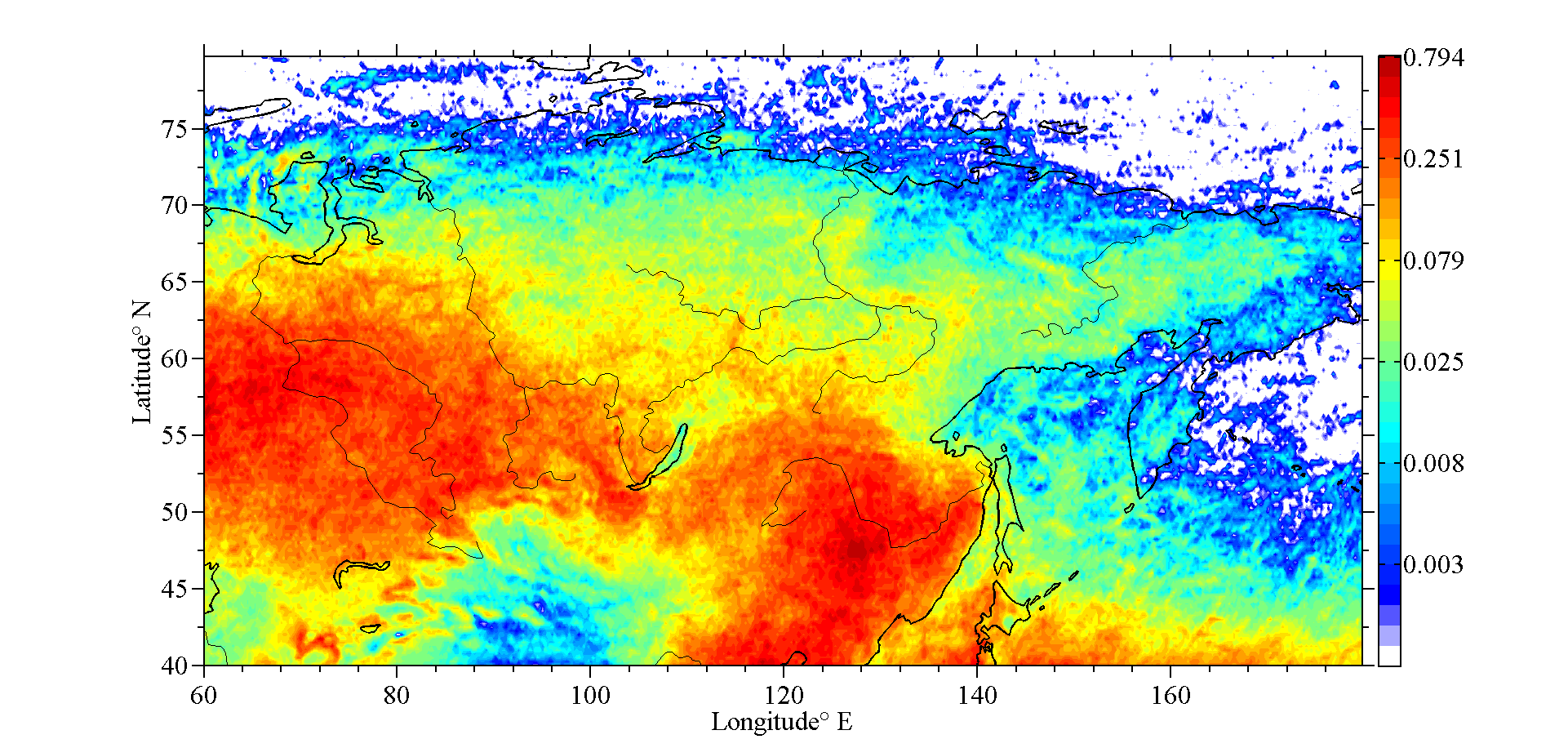 2
“Central” region
“Eastern” region
“Western” region
Annual spatial distribution of lightning number (linear scale)
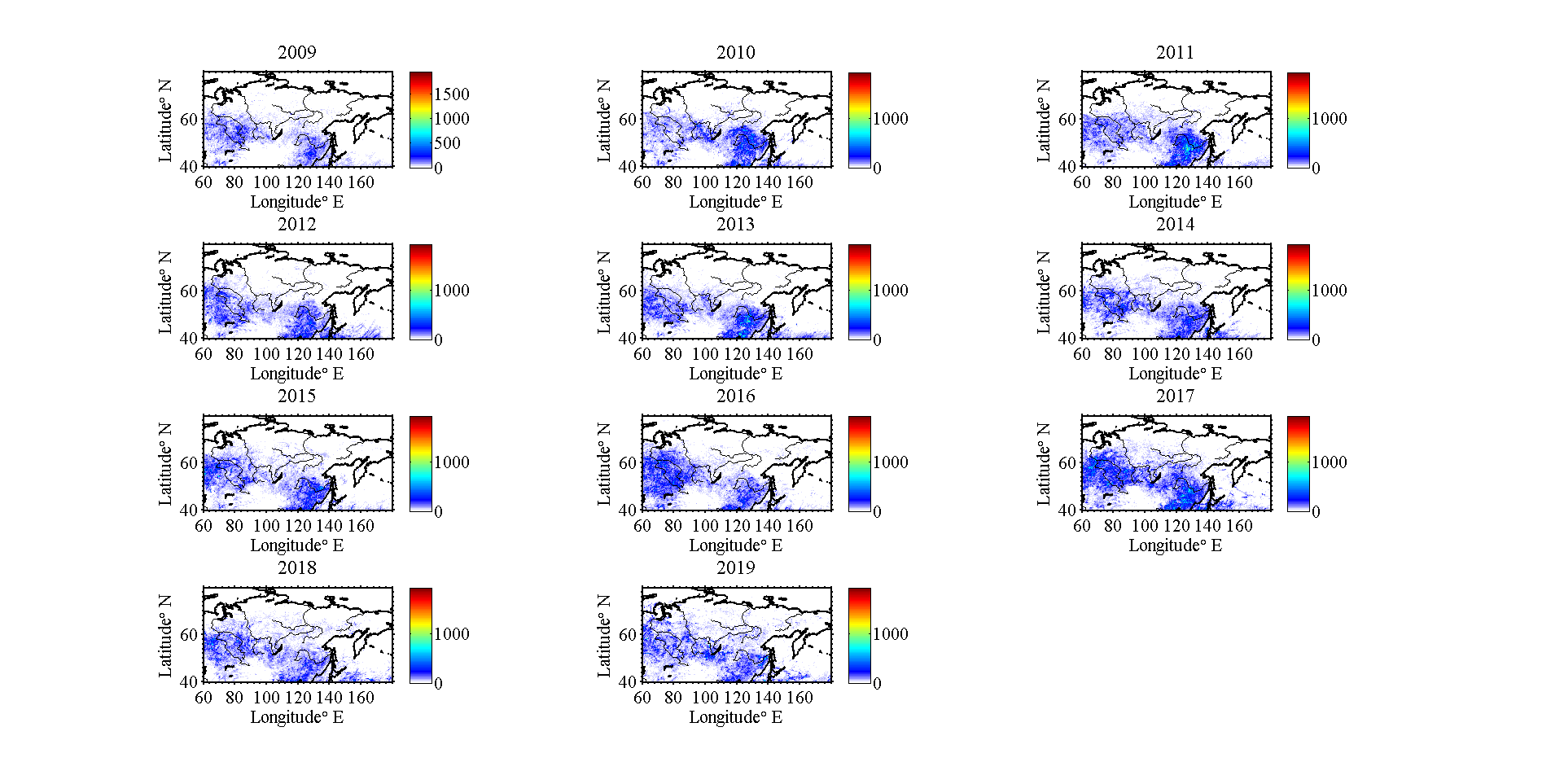 3
Annual total lightning stroke number
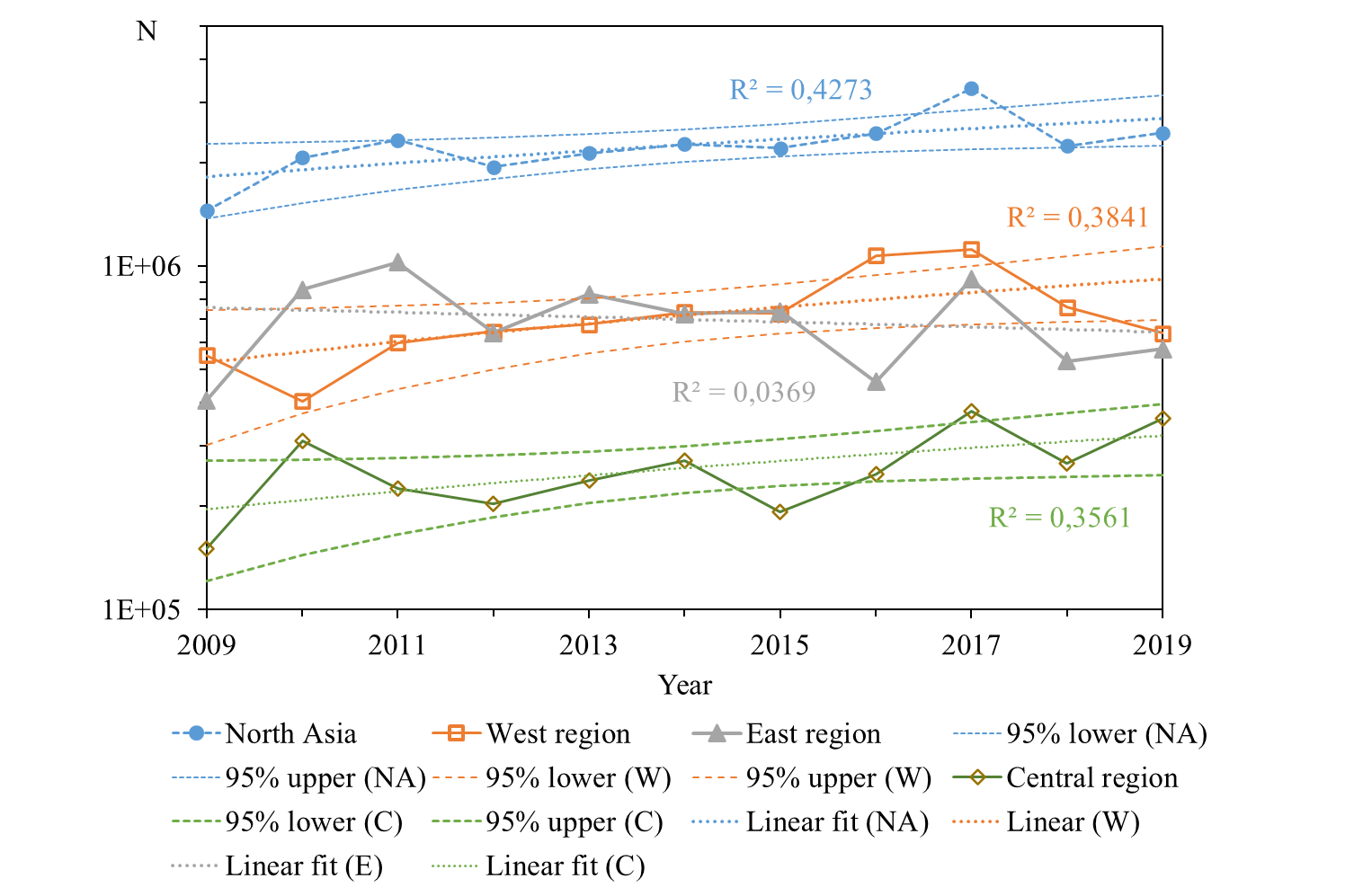 4
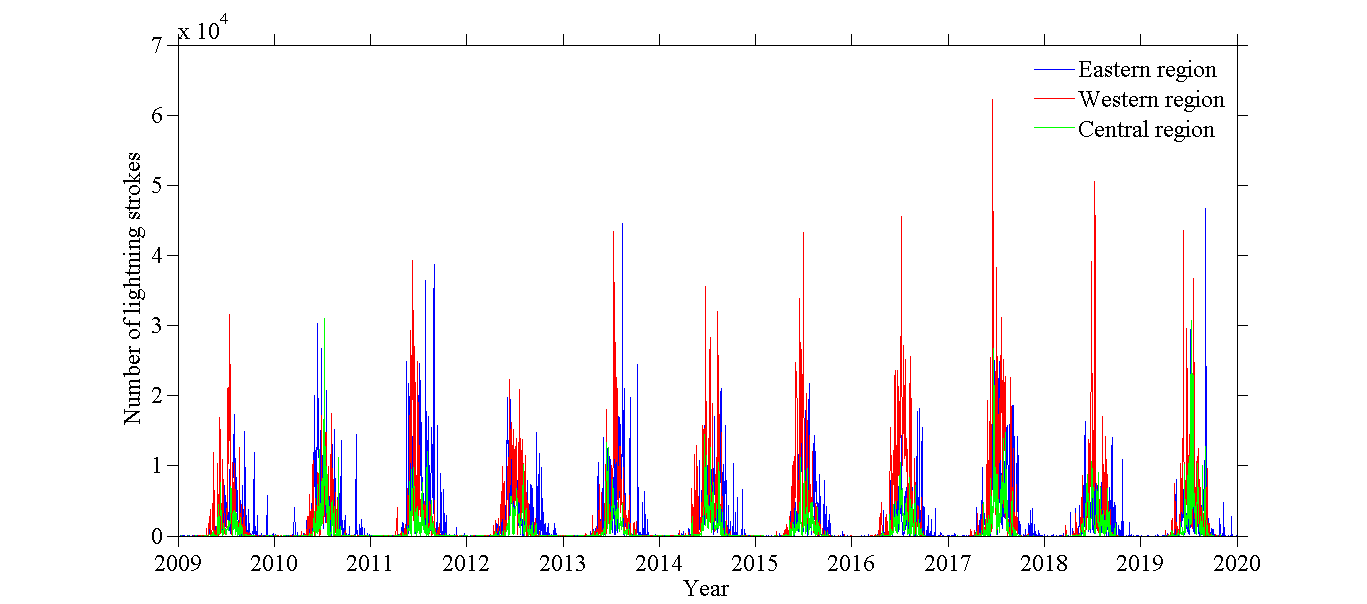 Seasonal variations
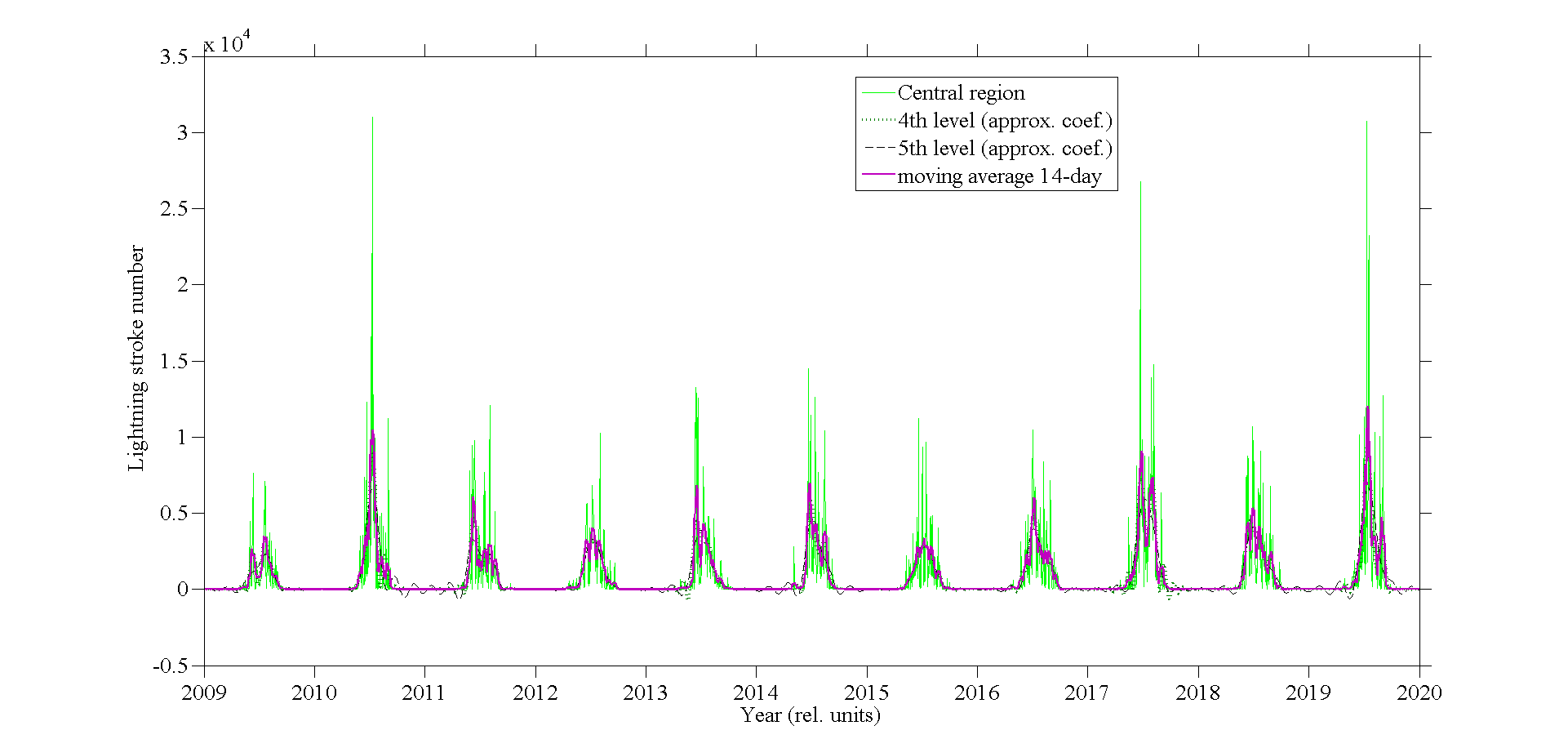 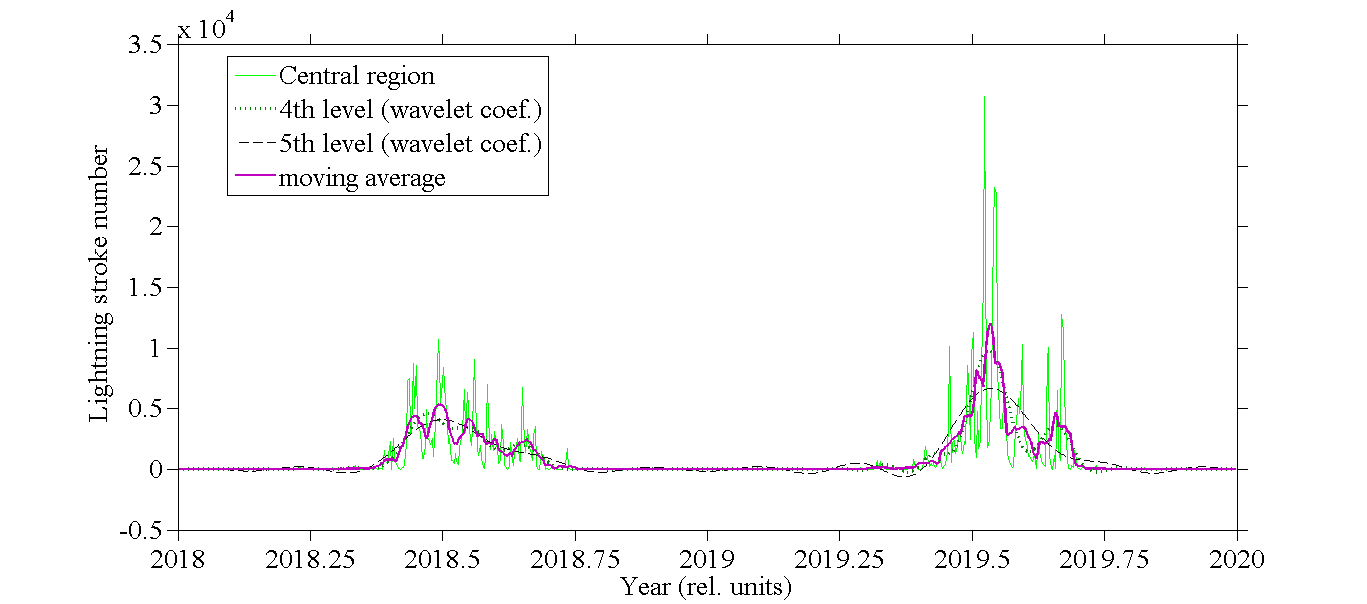 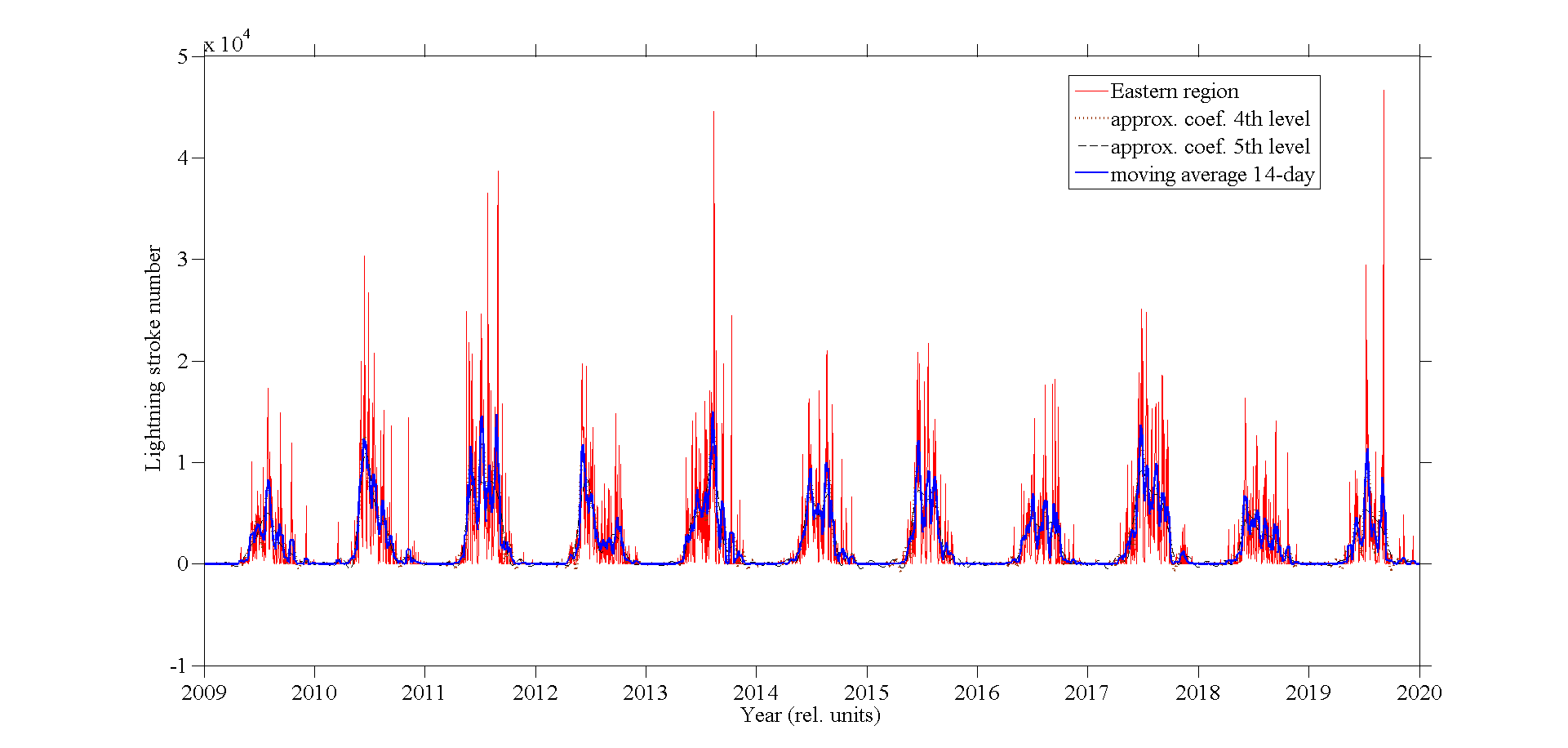 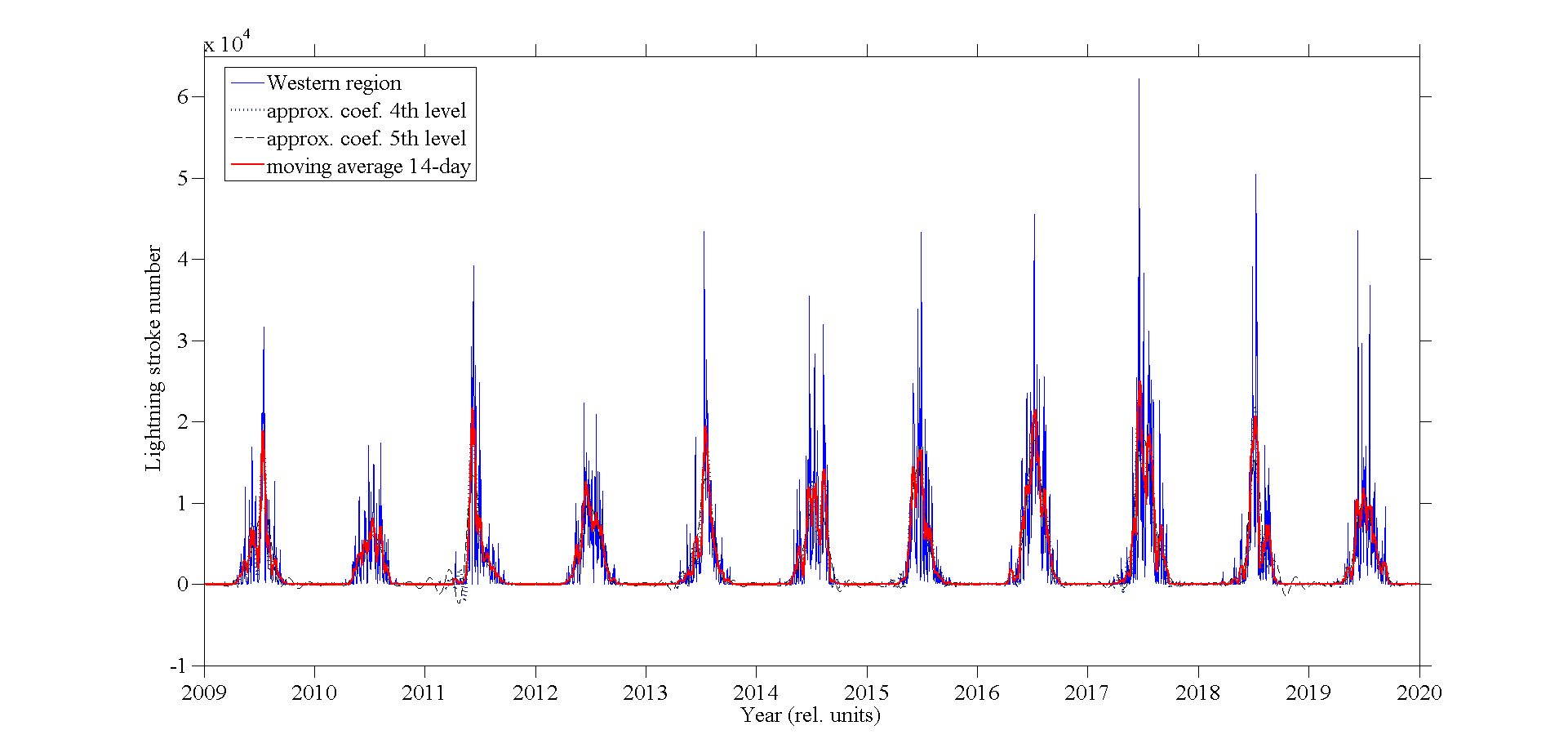 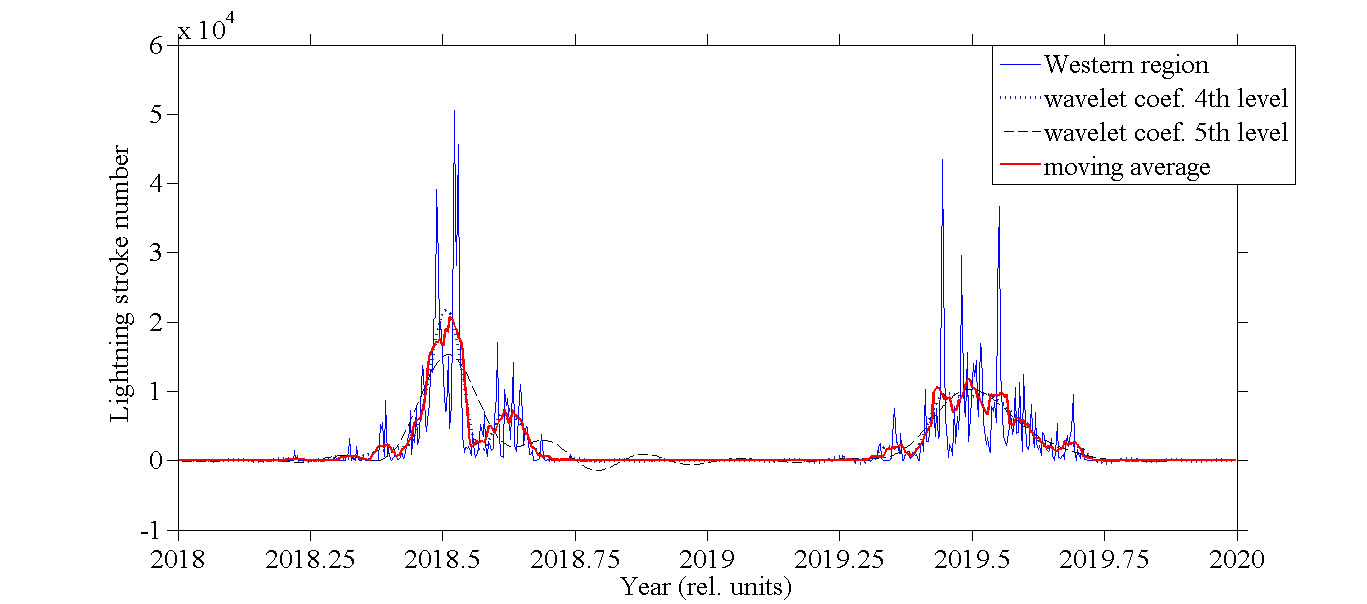 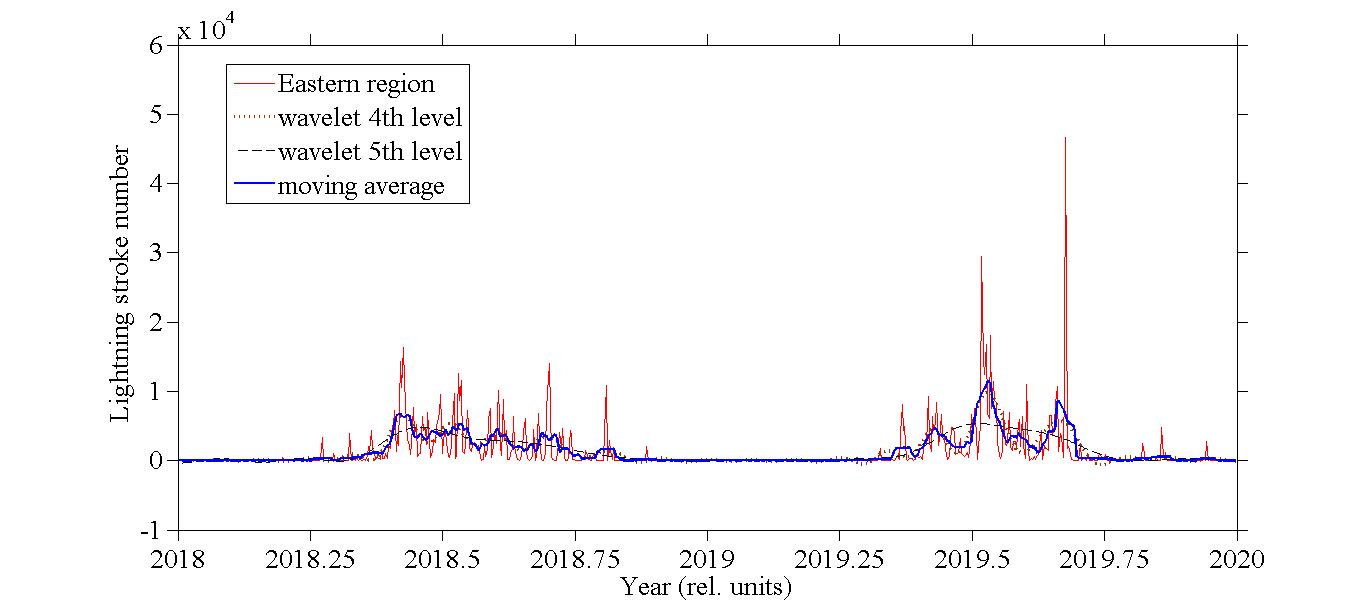 5
Ratio of monthly number to the total summer number
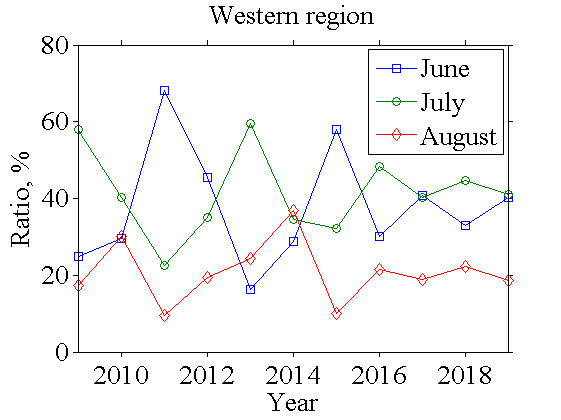 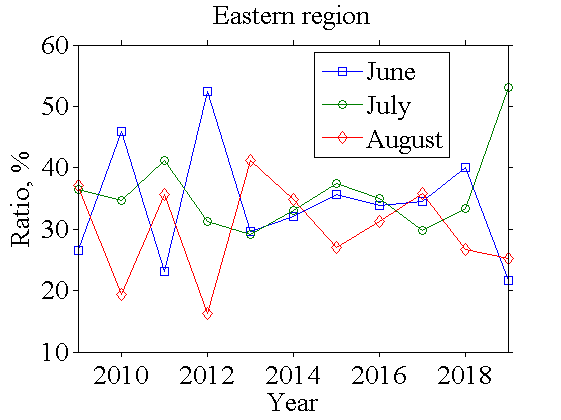 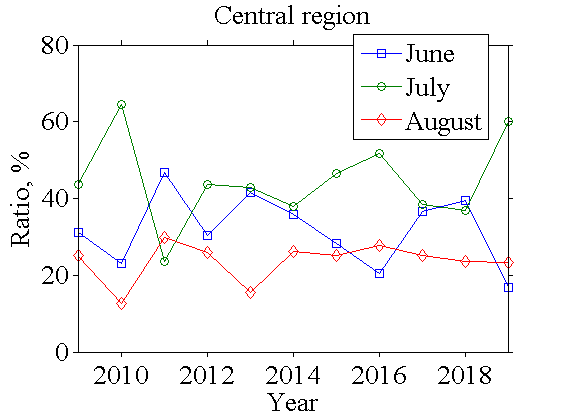 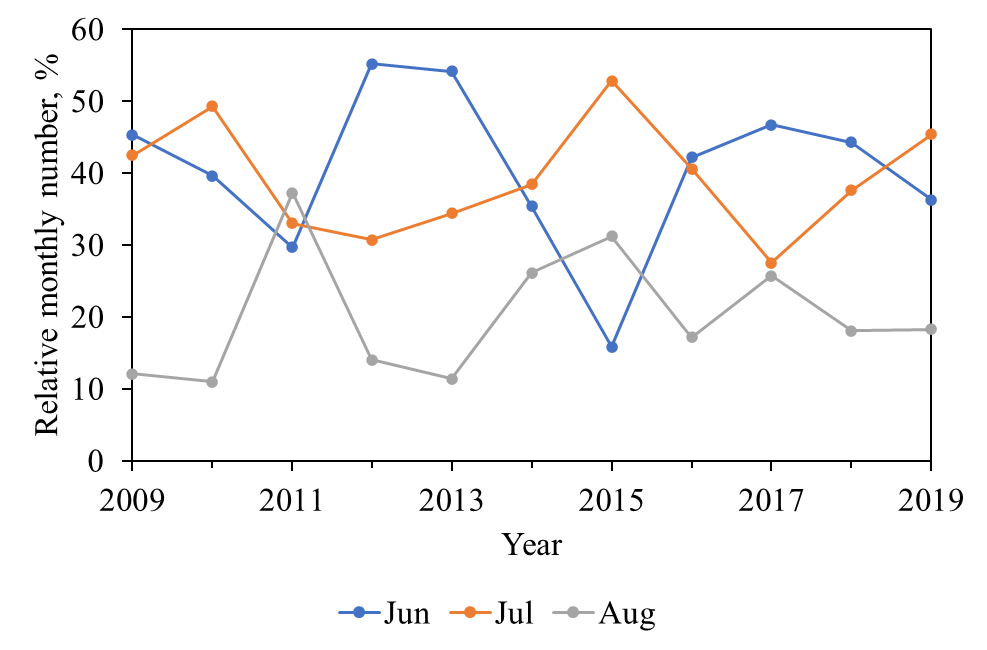 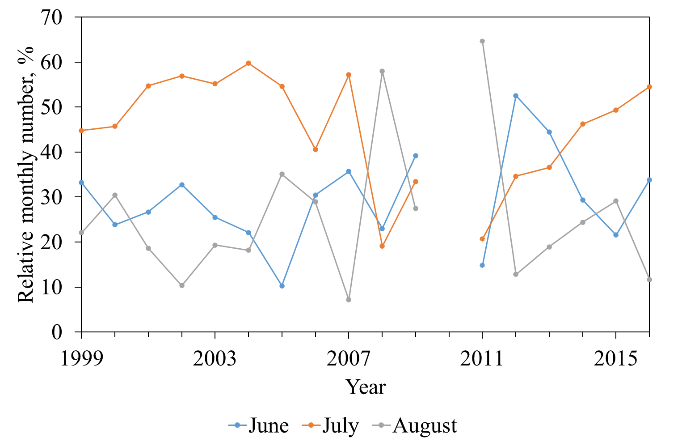 Yakutia
Figure - Relative monthly number by the data of (a) lightning direction finder (1200 km around Yakutsk), (b) WWLLN (56–74 N, 105–160 E).
6
Western region
Spectrum - FFT
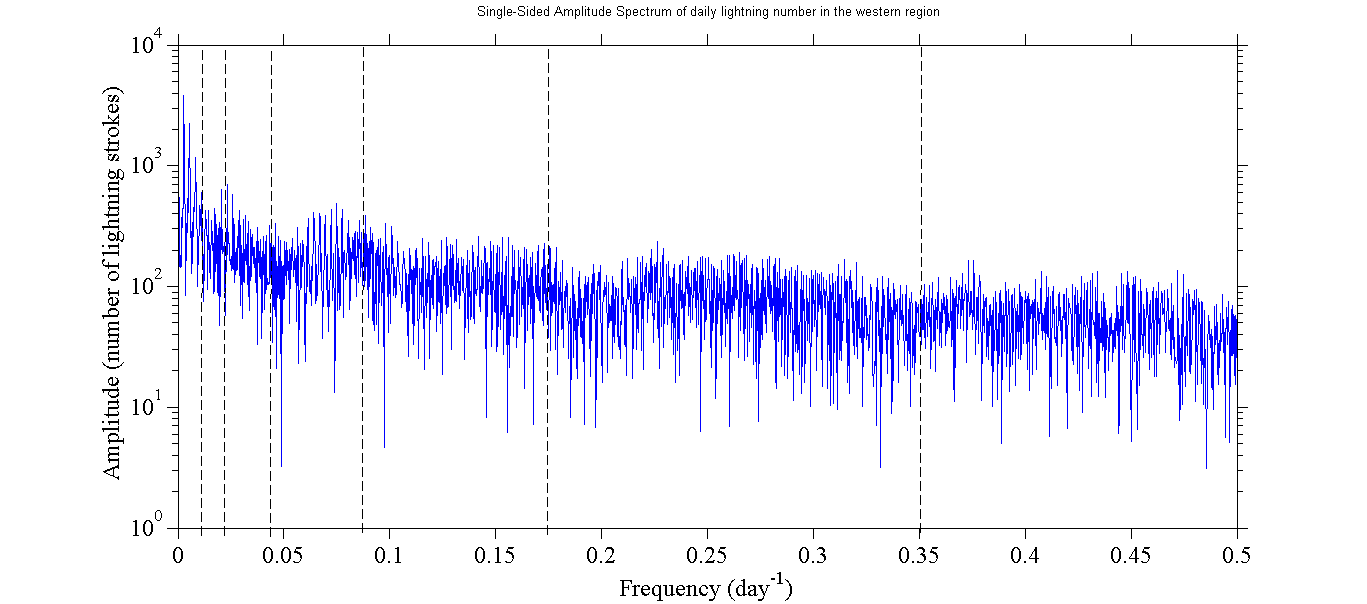 Western region
Central region
Eastern region
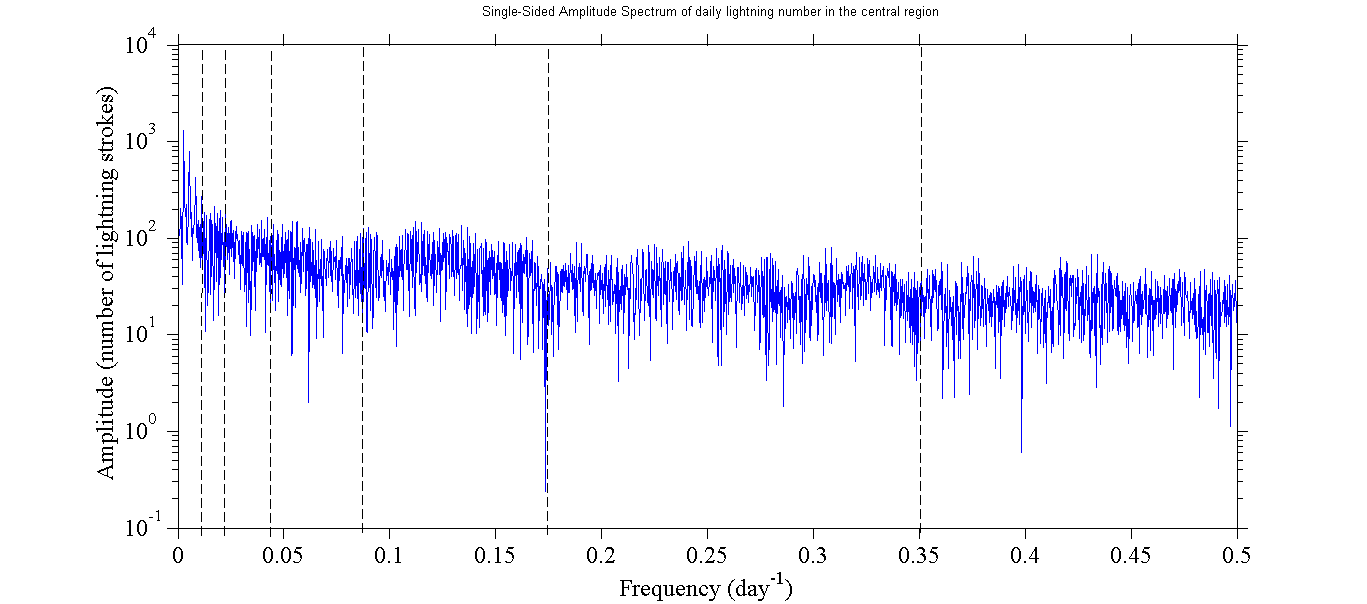 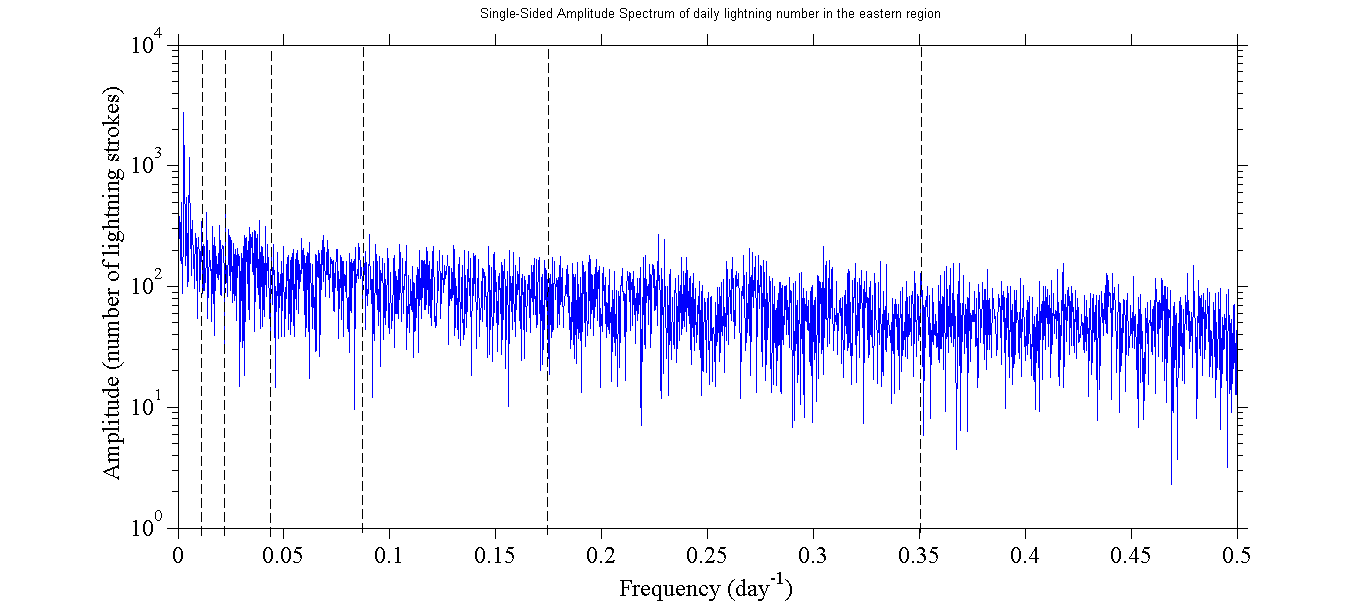 Eastern region
Central region
7
Continuous wavelet transform (discrete Meyer wavelet)
T, days
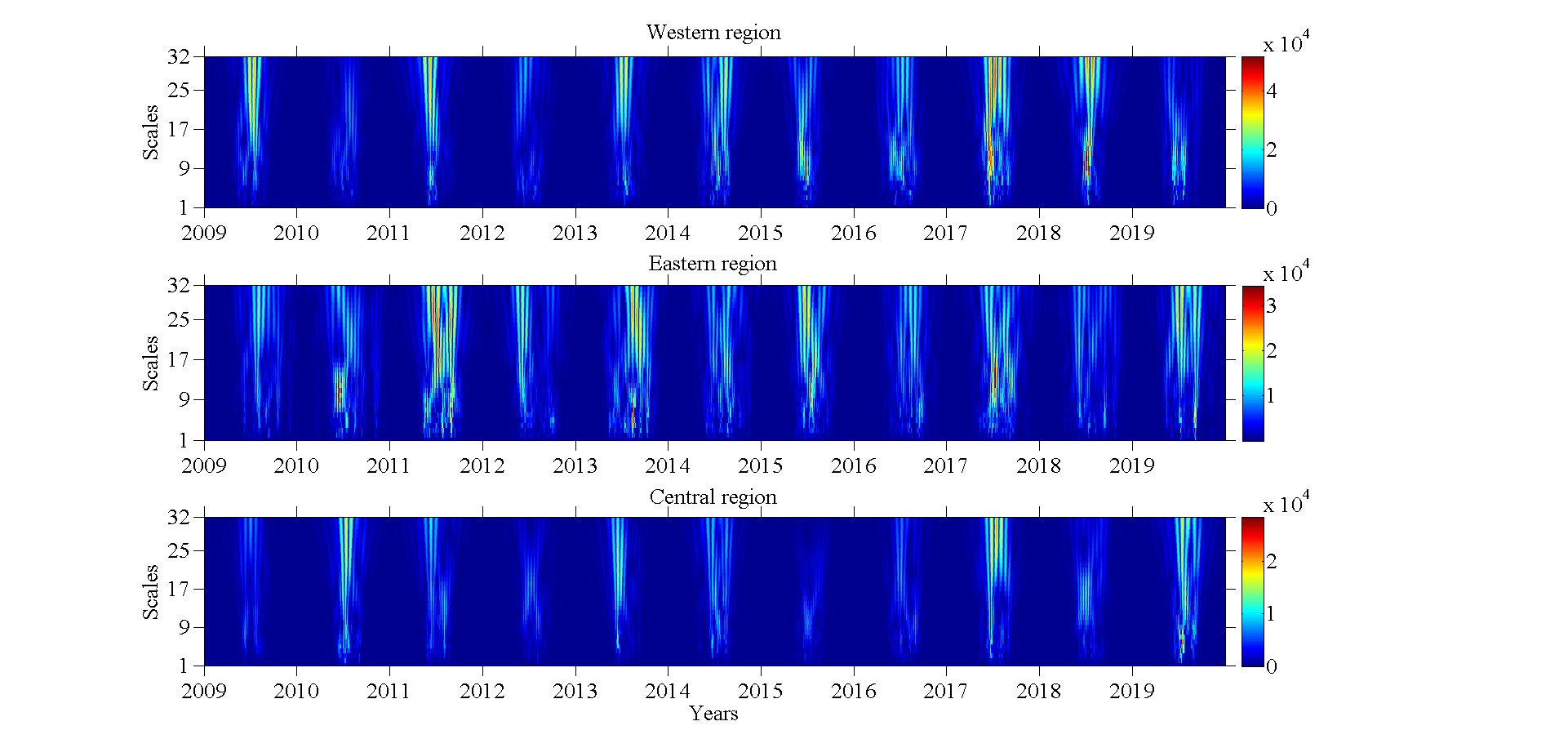 47.6
24.4
12
6
8
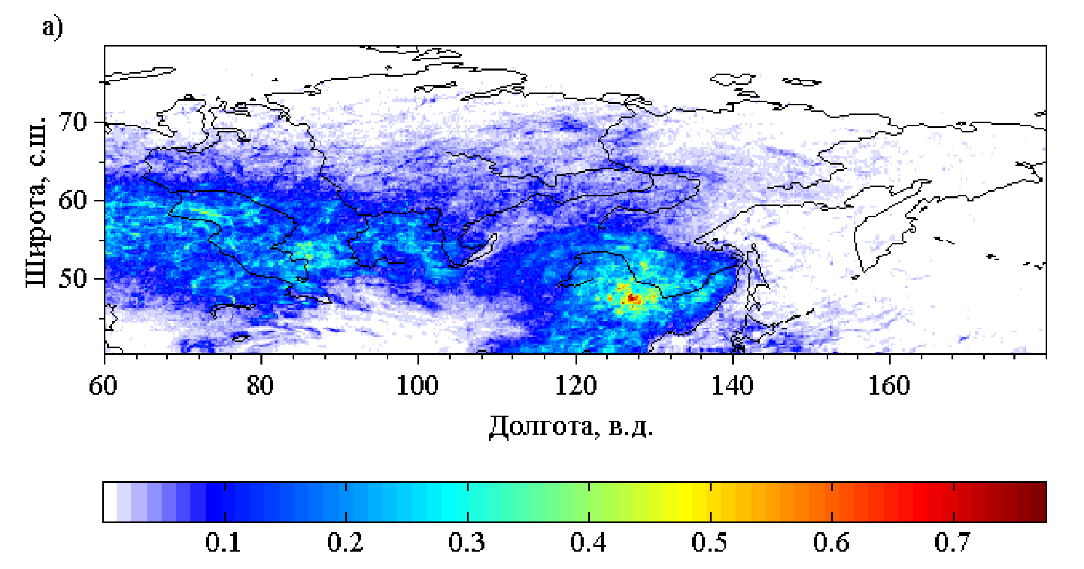 2009-2017
Observed mean lightning density
Analytical expression
Adapted expression of annual lightning density:
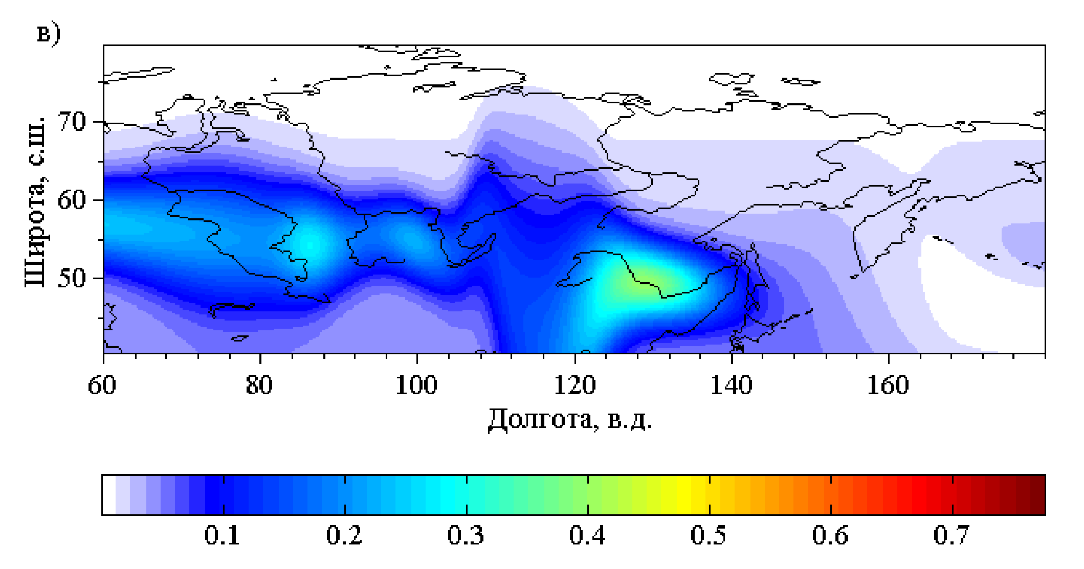 Derived lightning density
or
9
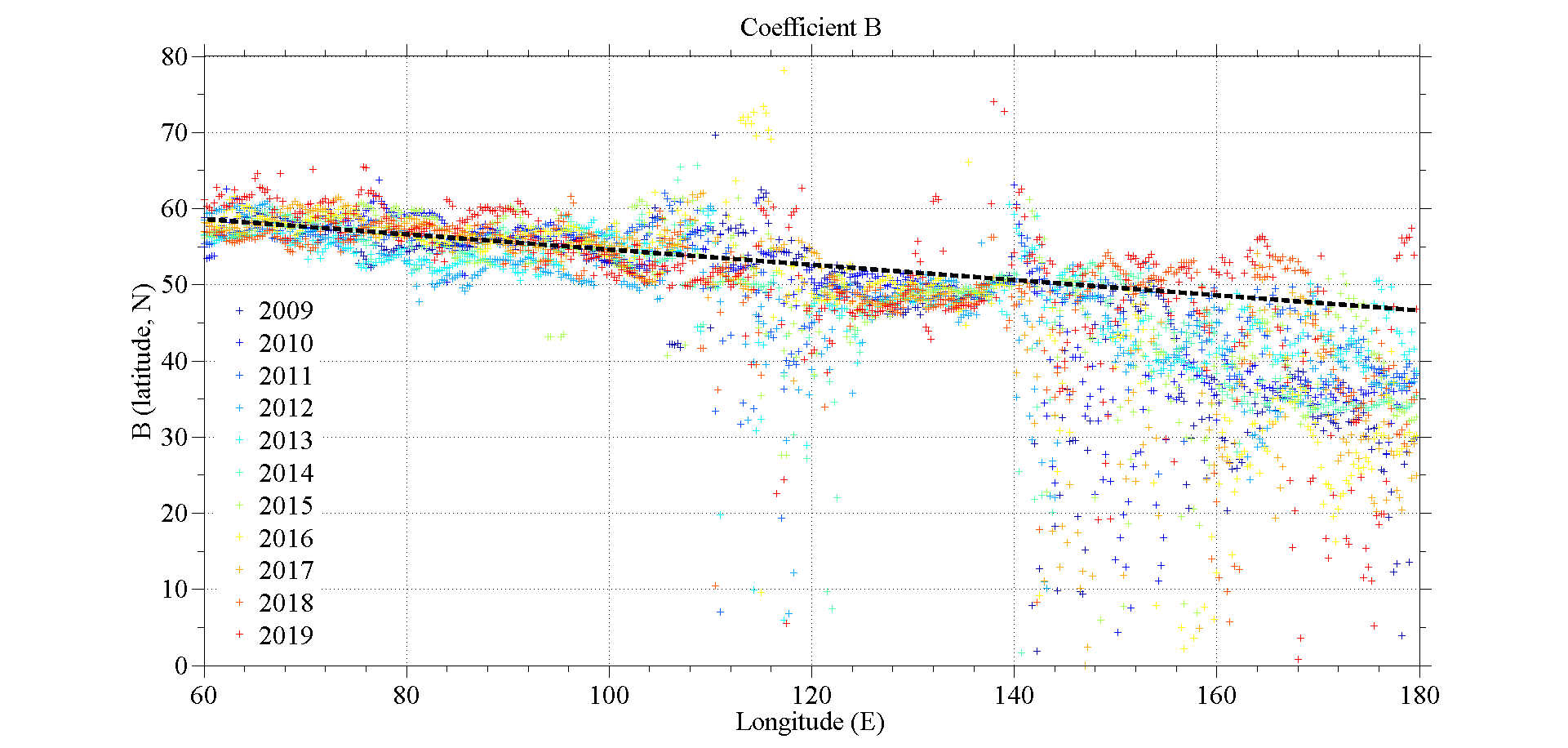 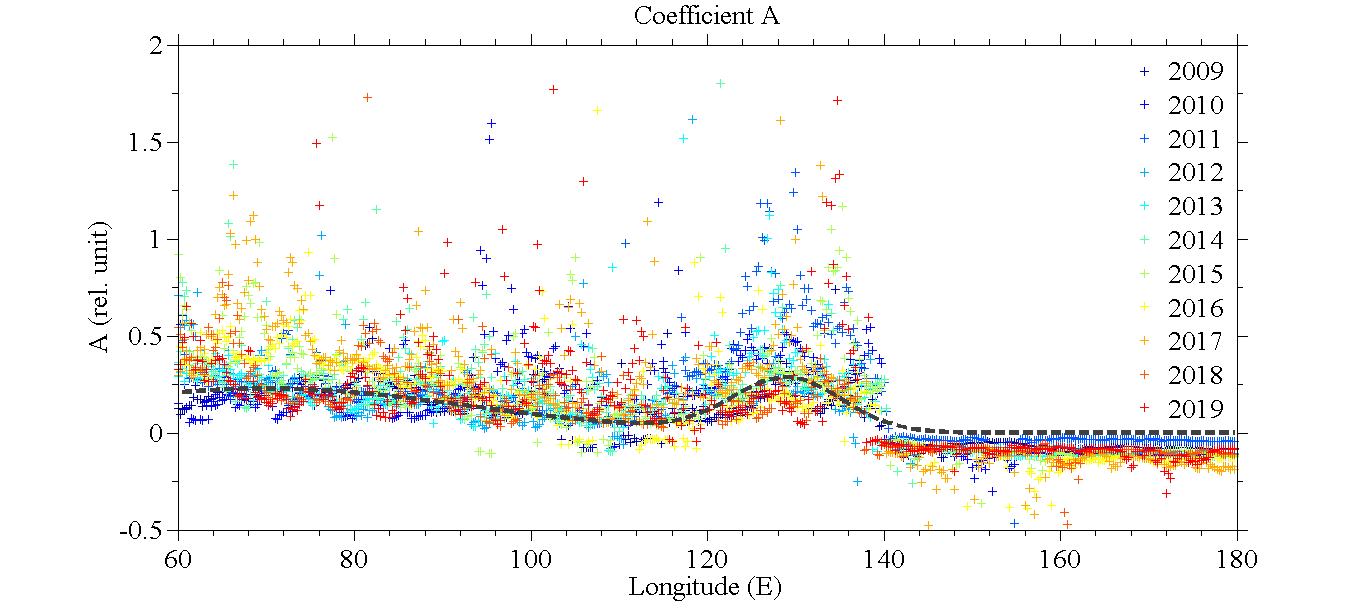 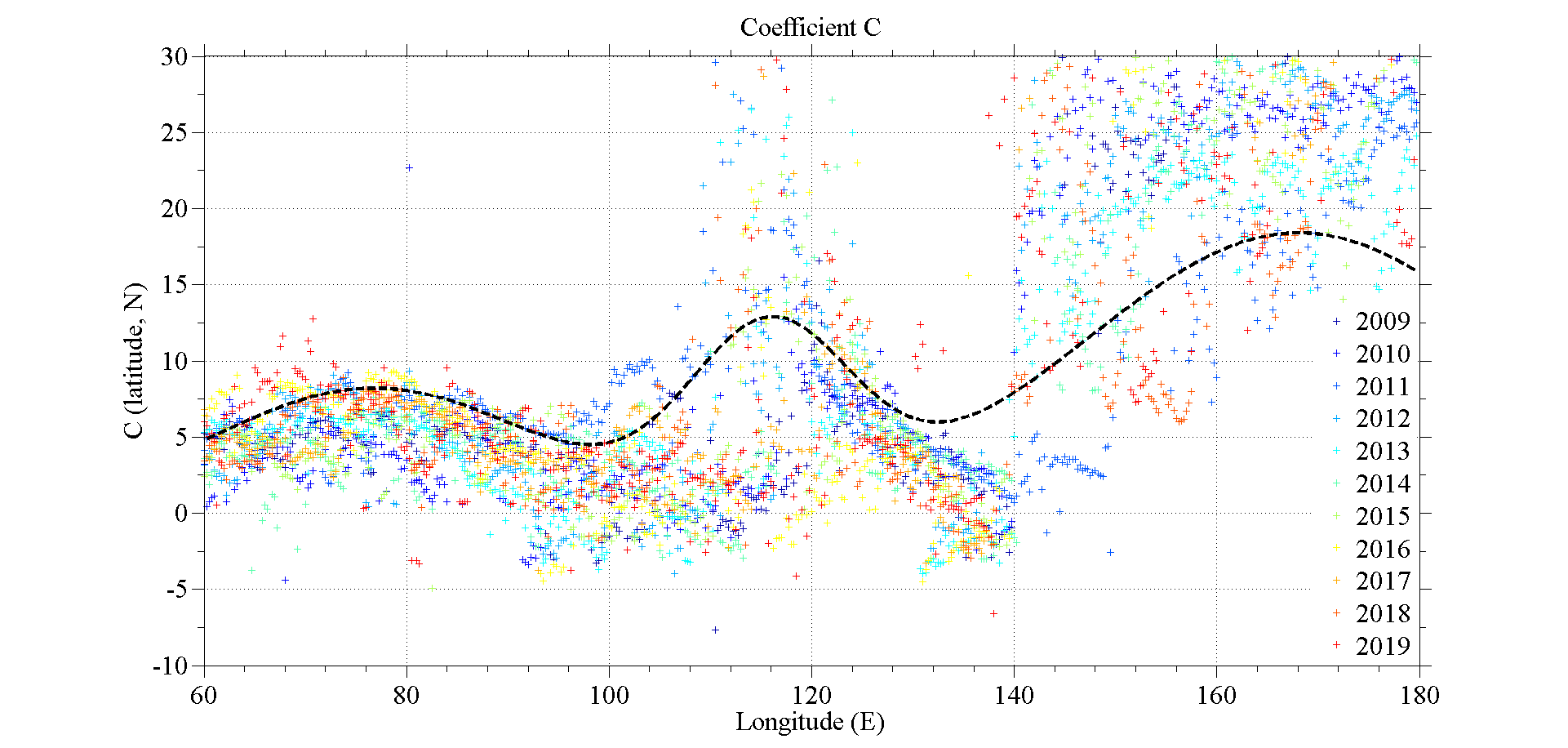 10
Coefficients of peak density
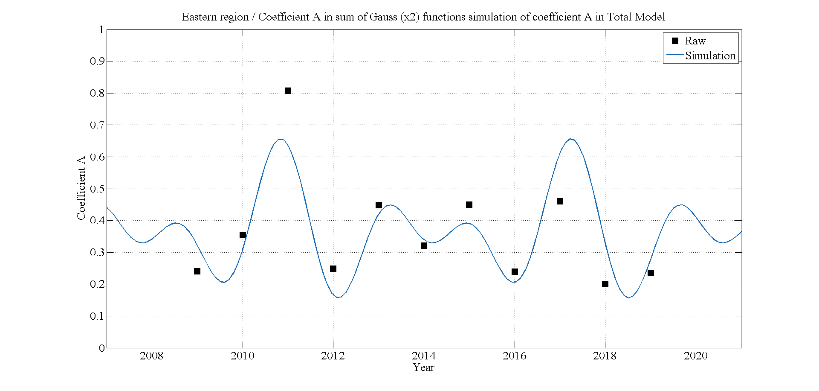 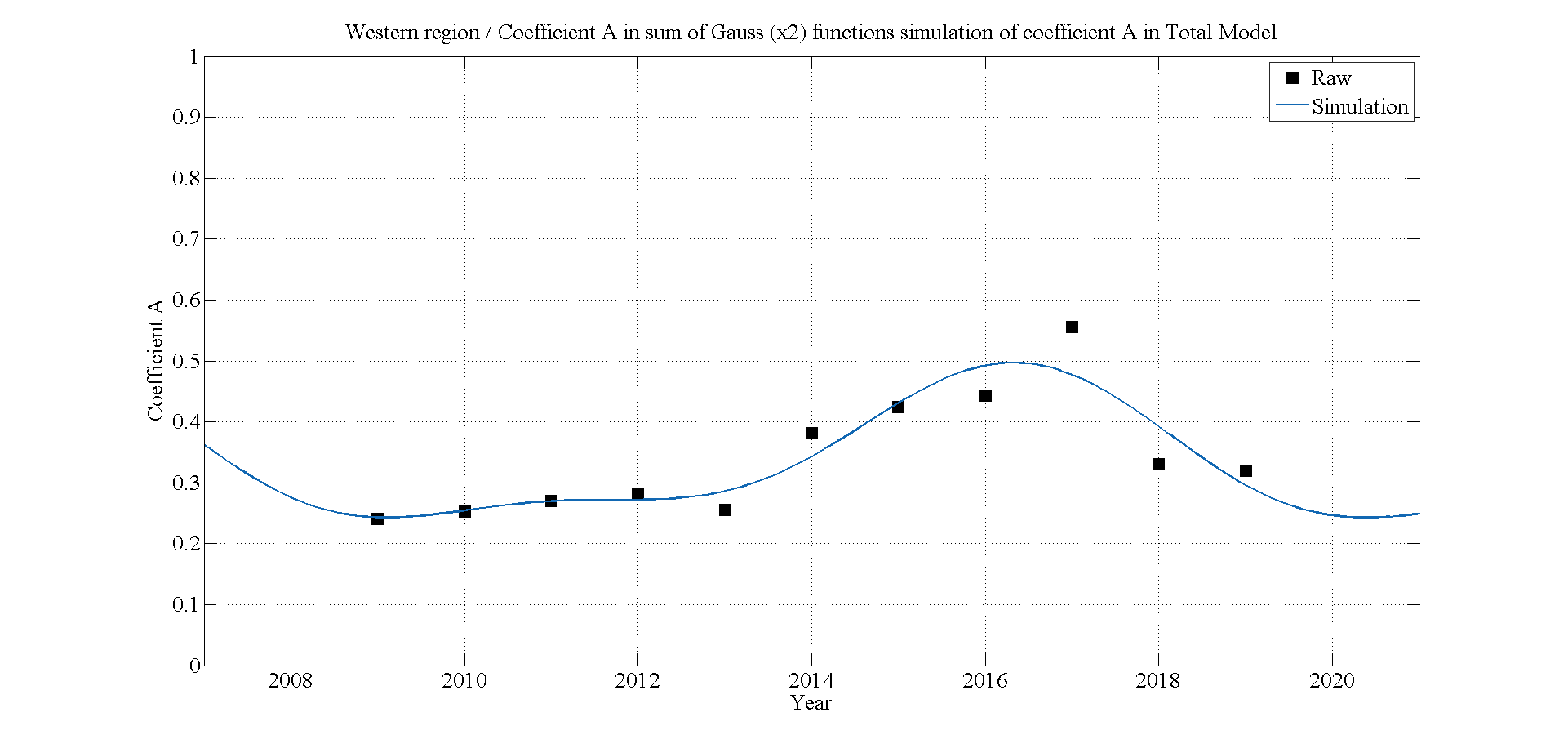 11
b) eastern region
a) western region
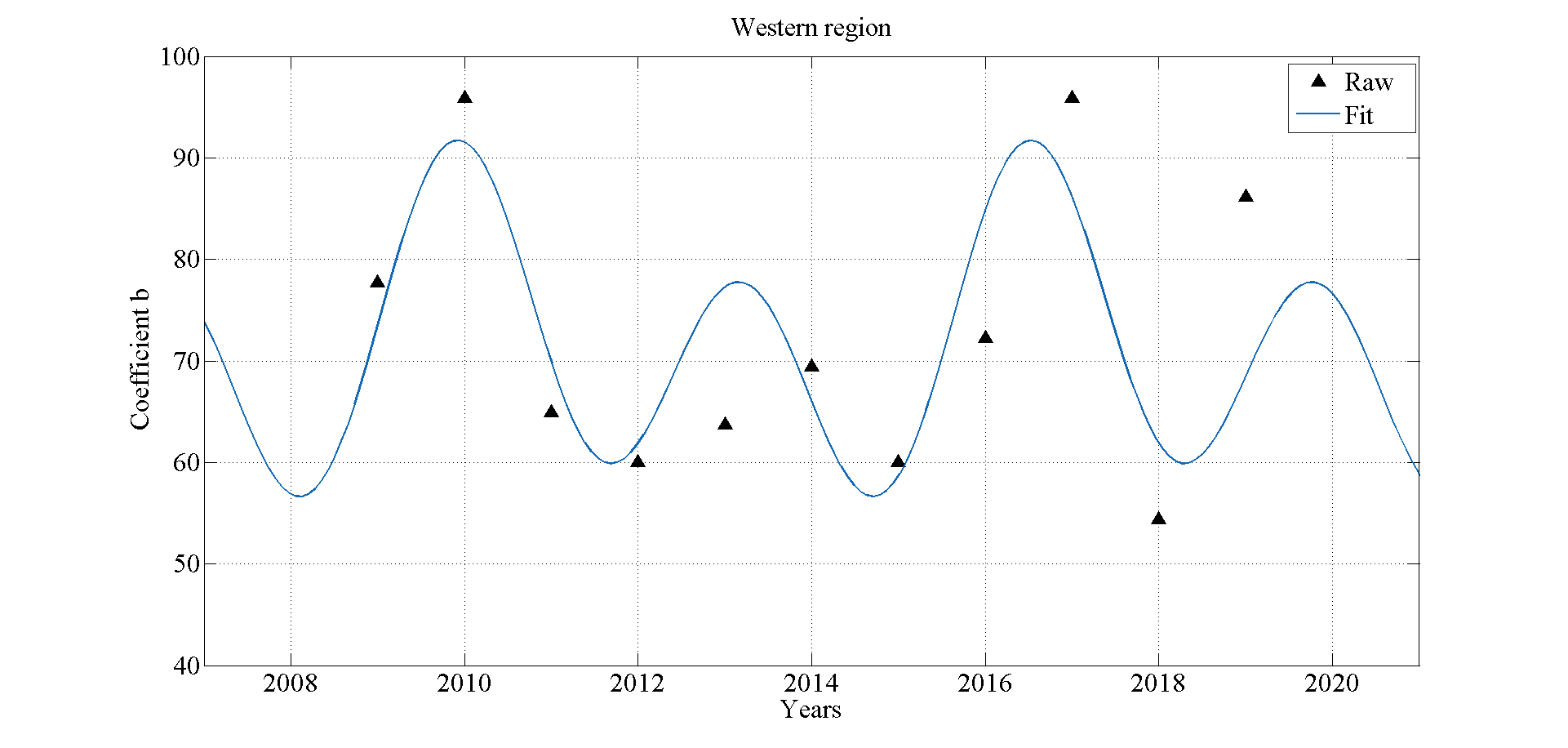 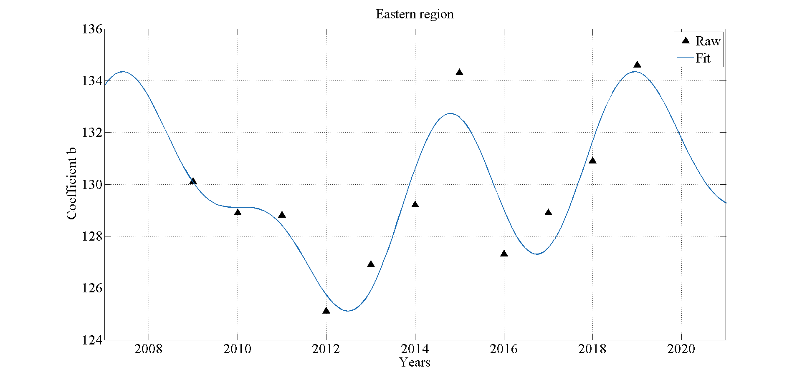 a) western region
b) eastern region
12
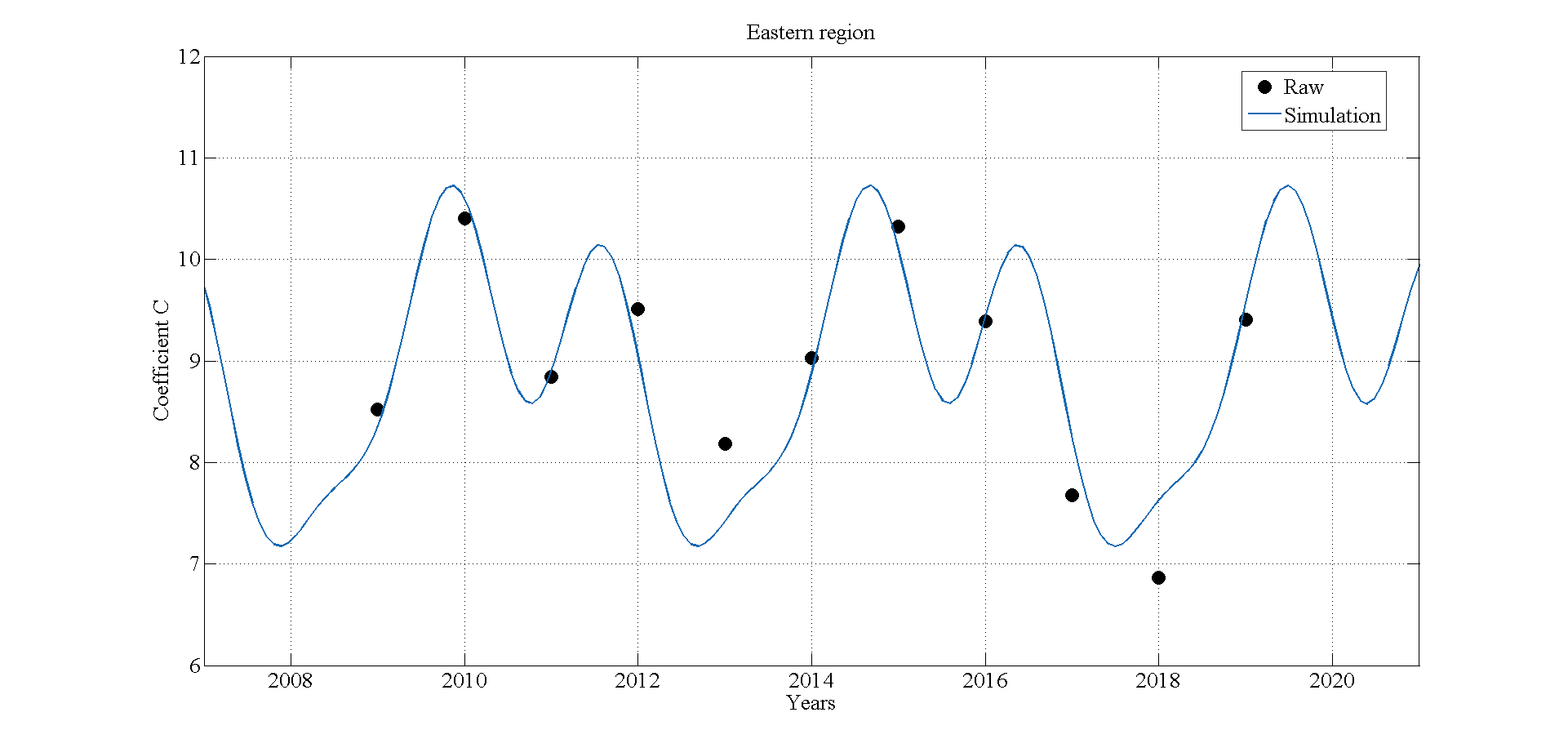 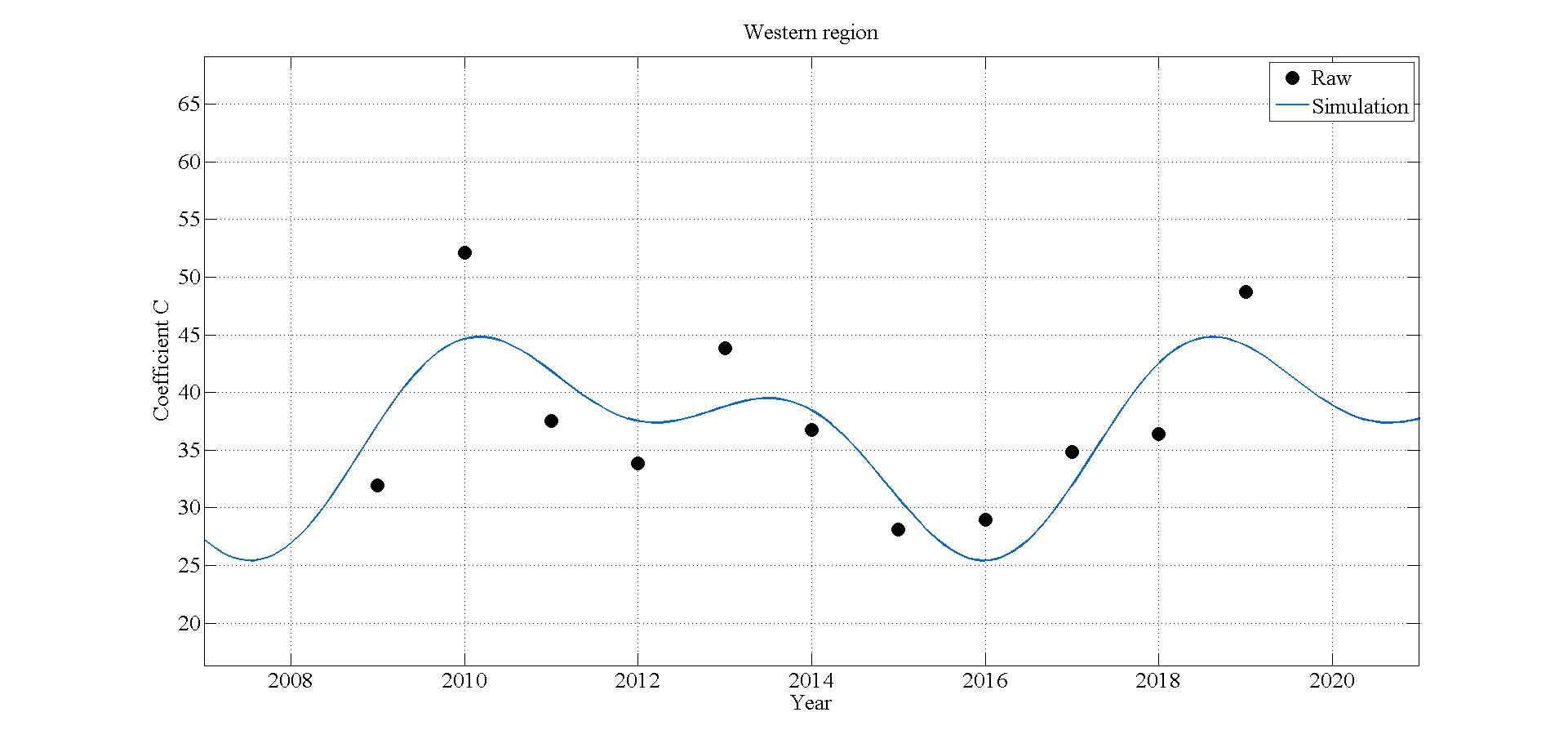 b) eastern region
a) western region
13
Conclusion
The discrete decomposition of the series (of daily resolution) using the discreet Meyer wavelet function to fifth level (eastern) and forth level (western) showed a shift in the maximum of seasonal variation in the regions from the beginning of June to beginning of August from year to year with a period of about 3 years.
The periodicity in the seasonal variations of lightning number obtained by the Fourier spectra appeared in the western region more clearly: 4, 7, 14, 17 days. 
The spatial distribution of lightning density in North Asia can be described as a belt around 50 N with a more than 5 degrees latitude shift to the south in the east with significant peaks in density especially in two regions. The analytical expression is suggested in the form of a latitudinal Gaussian function varying with longitude summarized with a linear function as the background decline to the north of the general lightning activity level. The parameters included in the Gaussian function are represented by the density dependence on longitude. The latitude position parameter is sufficiently approximated by the linear longitude function, and the latitudinal distribution broadening parameter is the sum of three Gaussian functions. The parameter responsible for the description of the density peak is defined by the sum of two Gaussian functions, and their coefficients depends on the year as the sum of Fourier series with two or three harmonics.
14
Thank you for attention!
15